EKRP – Projekt systému řízení podniku
Technická a IT fce
Obsah přednášky
Pojmy zásobování všeobecně a v projektu
Cíl zásobování
Pozice zásobování (atd.) z pohledu trhu a okolí
Pozice zásobování z pohledu podniku
Co opatřujeme?
S-T-O nákup zásobování atd.
Organizace
Dodavatelé a Riziko
Sklady a řízení lhůt a množství – logika a logistika
ŘÍZENÍ PODNIKU
OPATŘO-VÁNÍ                  - krytí potřeb
VÝROBA 
                         - výkony
ODBYT
- uplatnění výkonů na trhu
Opatřovací 
trhy
Odbytové
trhy
Proces výrobního podniku
Co budeme probírat?
ŘÍZENÍ PODNIKU
OPATŘO-VÁNÍ                  - krytí potřeb
VÝROBA 
                         - výkony
ODBYT
- uplatnění výkonů na trhu
Opatřovací 
trhy
Odbytové
trhy
Proces výrobního podniku
Technická funkce
Zastarávání
Morální
Přirozený a nevyhnutelný jev, i když stroj nevyrábí
Existují výjimky obráceného trendu (vinyl desky)
Zobrazeno částečně jako daňové odpisy
Fyzické
Když stroj vyrábí (výjimky koroze atd.)
Zobrazují relativně věrně účetní odpisy
Oblasti plánování HIM
Ekonomická oblast – např. odpisy
Provozně technická – oprava a údržba strojů
Využití strojů – plánování kapacit
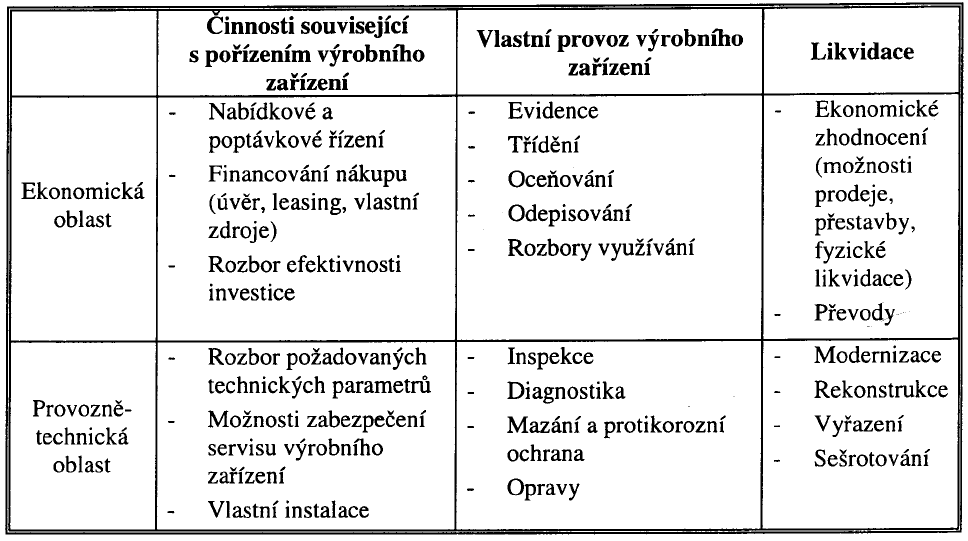 Provozně technická oblast 1
běžná údržba, pozůstávající např. u výrobních strojů z čištění, mazání, prohlídek apod.
malé opravy, zabezpečující výměnu menších součástek
střední opravy, zabezpečující výměnu větších agregátů
generální opravy, které slouží k odstranění rozsáhlejších následků opotřebení nebo poškození tak, aby bylo dosaženo původních technických vlastností
možnost provádět externě, interně a nebo kombinací
Provozně technická oblast 2
Nutno zvolit koncept oprav:
preventivní Opravy po prohlídce a standardní plánované opravy
následné Opravy po poruše
nedostatky u obojího přístupu
Pokud to nejde opravit
Nutno plánovat i situace, kdy stroj není možné z důvodu zastarání, zničení živelnou katastrofou, opotřebením již ekonomicky udržitelné jej opravit.
Nutno pořídit novou investici
Obnovovací
Rozšiřovací
Potřebné stanovit plán obnovy strojů na základě 
jejich vytížení
očekáváném odbytu (nutno zajistit i prostory, lidi)
aj.
nezbytné minimum technicko-výrobní funkce projektu
Plán kontrol (co, kdy)
Zajištění kontrol (externě – jak zajistíte, interně - kdo)
V projektu by mělo být zmíněno jak bude organizována údržba stroje, kdo za to ponese zodpovědnost, jak jsou nastaveny záložní systémy. Jak často se provádí generální opravy atd.
Zajištění informací pro nákup 
DNM, DHM, nemovitosti, movitosti
Prodej majetku – vazba na ekonomickou funkci
Zabezpečení a úklid
Správa majetku
ŘÍZENÍ PODNIKU
OPATŘO-VÁNÍ                  - krytí potřeb
VÝROBA 
                         - výkony
ODBYT
- uplatnění výkonů na trhu
Opatřovací 
trhy
Odbytové
trhy
Proces výrobního podniku
Informační strategie
ERP
MRP
SCM
MRP II
JIT
EDI
CRM
CAD
CAM
Informační strategie a řízení podnikové informatiky
V projektu bude obsažen způsob tvorby informační strategie, její obsah, osoby, které se na tvorbě strategie podílí, a které a jak jsou zodpovědné za její implementaci.
Projekt bude dále obsahovat popis informačního systému, a mechanismus informační podpory podnikových procesů.
Hloubka, v jaké by měla být tato část projektu řešena, stejně jako studijní materiály odpovídají příslušným pasážím v předmětu MPH_SYRP.
Informační strategie (managementmania)
Informační strategie (Information strategy) je označení pro dlouhodobý plán vytvořený k dosažení cílů organizace v oblasti nakládání se znalostmi, informacemi či daty. Informační strategie je jedním z výstupů strategického řízení a je nedílnou součástí strategie organizace. Jedná se zpravidla o formalizovaný dokument, který obsahuje popis a strategických cílů, nakládání s informacemi a daty a harmonogramu jejich realizace.

Využití informační strategie v praxi: Informační strategie slouží pro stanovení toho, jaké informace jsou pro fungování a rozhodování v organizaci klíčové a jak je bude budovat a jak je bude udržovat. Informační strategie je důležitá zejména pro ty typy organizace či podniky, pro jejichž podnikání jsou informace zásadní. Informační strategie slouží pro přenášení priorit z globální strategie do oblasti IT. Informační strategie by měla být nadřazena ICT strategii, protože ne všechny informace v organizaci jsou závislé na datech v informačním systému - její význam je proto širší. Informační strategie je zaměřena více na obsah (co) , zatímco ICT strategie je zaměřena více na technologie (jak, s čím).
Order penetration point
Order penetration point
Definice (model) procesů
Modelování procesů je součást Business Process Management (Procesní řízení) – viz předmět MPH_BUPM
Nejrozšířenější standard modelování procesů – Business Process Model and Notation (BPMN)
Specifikace aktuálně ve verzi 2.0
Oficiální dokument s příklady
BPMN poster
Business Process Management
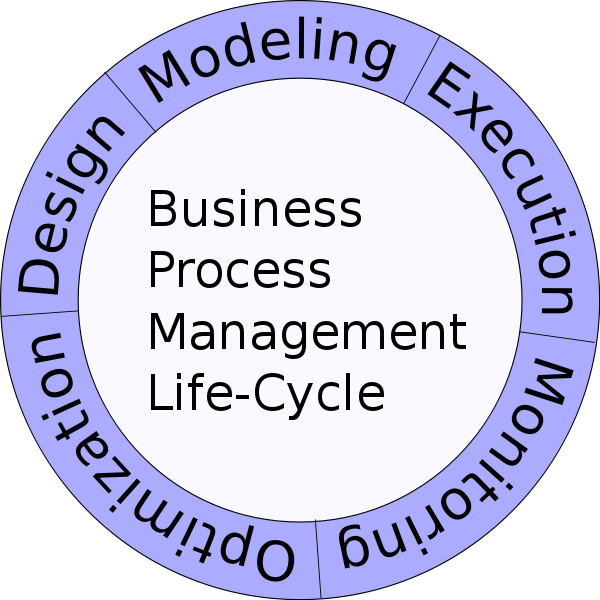 Nástroje
BizAgi
Bonita
Activiti
Signavio
Visual Paradigm

Hlavní je podpora notace BPMN!
Nástroje 2
BizAgi - http://www.bizagi.com/index.php
Visual Paradigm - http://www.visual-paradigm.com/product/bpva/
Bonita - http://www.bonitasoft.com/
Activiti - http://www.activiti.org/
Hlavní je podpora notace BMPN!!!
Požadavky pro projekty
3 procesní modely (diagram + textový popis), které rozpracovávají primární podnikové procesy do větší podrobnosti, než jak jsou popsané ve zbytku projektu.
Diagram by měl obsahovat zhruba 10 činností (orientační počet), rozhodovací brány, bazény, plavecké dráhy.
Charakter primárních procesů není lineární, tj. v modelu musí být typicky alespoň jedna zpětná vazba.
1.	Technická funkce	2
1.1	Pořizování hmotných investic	2
1.2	Správa a evidence investičního majetku	2
1.3	Údržba a opravy investičního majetku	3
1.4	Prodej nadbytečného investičního majetku	3
1.5	Oddělení informačních technologií	4
1.6	Předpisy pro oblast technické funkce	5
1.6.1	Obecně závazné právní předpisy	5
1.6.2	Směrnice a normy	5
6	TECHNICKÁ FUNKCE	62
6.1	POŘIZOVÁNÍ INVESTIC	62
6.1.1	Výběrová řízení	62
6.2	SPRÁVA ČISTÍRNY ODPADNÍCH VOD	63
6.3	ÚDRŽBA A OPRAVY INVESTIČNÍHO MAJETKU	64
6.4	SPRÁVA INFORMAČNÍCH TECHNOLOGIÍ	65
6.4.1	Informační strategie	65
6.5	PŘEDPISY K TECHNICKÉ FUNKCI	66
6.5.1	Směrnice	66
6.6	POUŽITÁ LITERATURA	66
7.	Technická funkce	62
7.1.	Dlouhodobý majetek	62
7.1.1.	Nákup a správa dlouhodobého majetku	62
7.1.2.	Evidence dlouhodobého majetku	62
7.1.3.	Prodej dlouhodobého majetku	63
7.1.4.	Oprava a údržba dlouhodobého majetku	63
7.1.5.	Úklid	63
7.1.6.	Zabezpečení dlouhodobého majetku	64
7.2.	IT	64
7	Technická funkce	71
7.1	Oddělení Technické správy budov a majetku	71
7.1.1	Pořizování hmotných investic	71
7.1.2	Pořizování nemovitostí	72
7.1.3	Správa a evidence dlouhodobého majetku	72
7.1.4	Údržba a opravy dlouhodobého majetku	72
7.1.5	Prodej nadbytečného dlouhodobého majetku	73
7.2	Správa výpočetní techniky	73
7.2.1	IT Strategie	73
7.2.2	ERP Software	74
7.2.3	Organizace IT Oddělení	74
7.3	Organizace úseku Technické správy budov a majetku	75
7.4	Předpisy a použité zdroje pro oblast technické funkce	75
8.	Technická funkce	71
8.1.	Proces pořizování dlouhodobého majetku	71
8.2.	Proces evidence a správy dlouhodobého majetku	71
8.3.	Proces opravy a údržby	72
8.4.	Správa výpočetní techniky	73
8.5.	Proces úklidu a zajištění bezpečnosti	74
8.6.	Útvary zajišťující procesy technické funkce	75
8.7.	Právní předpisy	76
8.8.	Použitá literatura	76
Vzory pro procesní modely
Viz word…